Transitioning to ServiceLaura Smith, Roger Maull, Irene Ng
Background
Changing nature of the economy and competition has resulted in the ‘servitization’ of manufacturing.
Neely (2008) shows that servitization is not always a profitable strategy as it requires a fundamental change in value proposition and supporting business model 
Literature is calling for an investigation into the operational implications of servitization (e.g. Pawar et al., 2009; Johnstone et al., 2009; Oliva & Kallenberg, 2003 )
This presentation will show findings from an exploratory study on value propositions in servitization and their implications for operations management.
Product-Service Systems (PSS)
PSS represents combinations of product and service offering observed in the product to service transition.
Baines et al (2007) PSS is “an integrated product and service offering that delivers value in use”
PSS in management literature has observed motivations and categories (e.g. Tukker, 2004)




OM discusses the challenge of seeing value through the eyes of the customer and designing and managing PSS operations accordingly (Johnstone et al, 2009; Pawar et al, 2009; Brady et al., 2005).
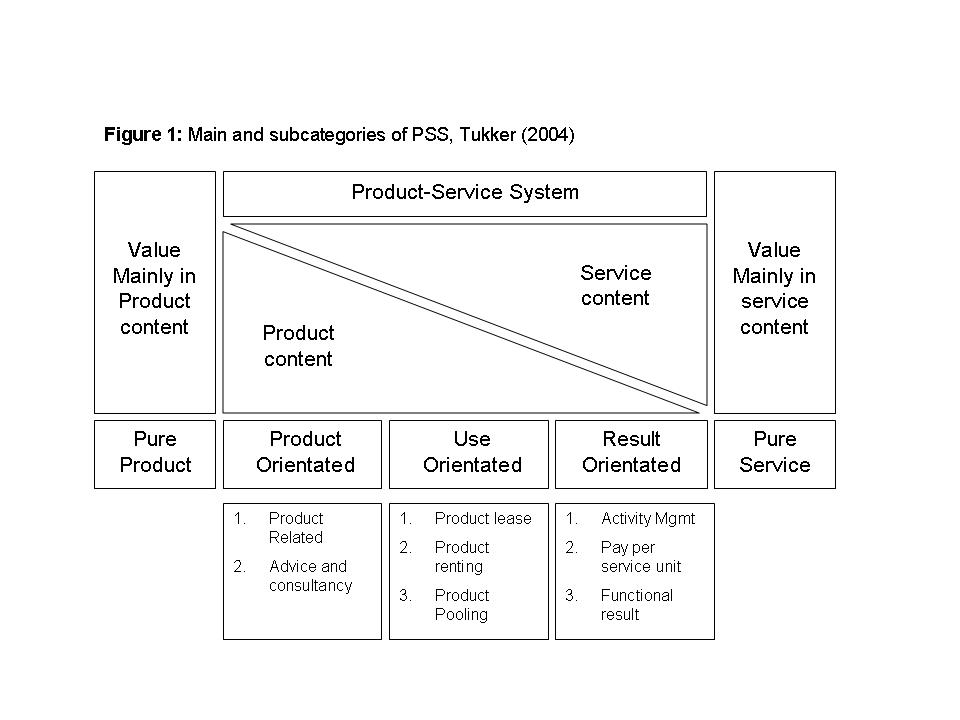 S-D Logic - Value Creation
PSS traditionally takes a GDL view of value e.g. Tukker (2004) suggests ‘added’ value through service makes the client willing to pay more
Lapierre (1997) show that value created during exchange transactions represents only one level of the service value proposition, a second level is created in use.
General consensus is that customer value is inherent in use, is perceived by the customer and is the result of a trade-off (Woodruff, 1997).
Therefore, value can only be proposed to the customer by the provider and co-created in use (Vargo & Lusch 2004:2008)
Case Design
Research Questions:
What PSS value propositions are offered in the P-S transition? 
What are the implications of PSS value propositions for operations design?
Case Study:
UK OEM supplying durable capital equipment and service 
service revenue has grown by three times in a decade and over 50% in the last five years 
Servitized offerings characterised by whole-life support; availability performance indicators; Price-per-unit of equipment use; full, partial and non- ownership options
Data – 28 interviews with customers and employees, 5 years of ERP data, process documentation
P-S Attributes
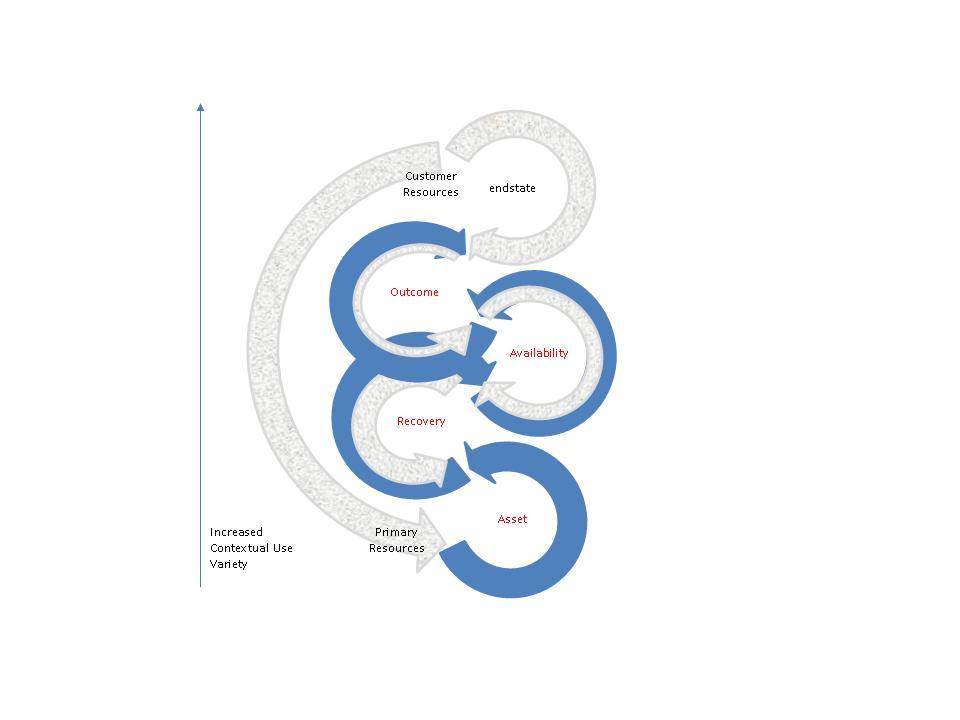 Design of Service System
Technical complexity, this includes the complexity of the task, the knowledge required to do the task and the range and variety of the tasks
Discretion, this includes the workers element of choice and their ability to exercise judgment in carrying out a task. 

Series,
Parallel,
Specialisation
Top Down
Bottom Up
Service Design
Research Propositions
As a firm transitions from product to service (P-S) contextual use variety increases. 
Resources to absorb or attenuate contextual use variety in P-S are both customer and firm human resources
Delivery of availability and outcome value propositions requires customer resource integration
P-S value propositions are interdependent 
Service process design varies according to the PSS value proposition(s). Lower level propositions have a more structured process design than higher level propositions.
Summary
P-S transition is complex
Firms looking to ‘add value’ cannot treat service as a bolt-on
Value propositions are interactive they cannot be optimised discretely 
P-S transition increases variety in the provider system
Thank you…